Code Green:
Using the Participatory Approach to grow Environmental Awareness


Please look at the books
ParticipantsWBAT
By the end of the presentation, the participants will know how to structure a lesson using the participatory approach 

Other environmental activities to use in the classroom will be emailed and posted on web 
 
~ Please sign your name and email ~
My reasoning
Environmental club member in undergrad
Green Team member past years
Organized “Climate Change” presentation
Students as passive containers 
The recycling bin in my classroom
Participatory Main Points
Acquisition requires meaningful interaction
Paulo Freire 
Students are resources - class content
Critical skills to advocate for self within community through action task
Setting the tone of the class – Elsa Auerbach
Social questions discussed thru a code
Code Resource:
Energy and Environment
“Clinton-Era Rule Protecting Forests Upheld”
Friday, August 7, 2009
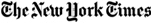 A national park is a reserve of land protected by a national government from major development.


A national forest is used for timber harvesting, livestock grazing, water, wildlife, and recreation
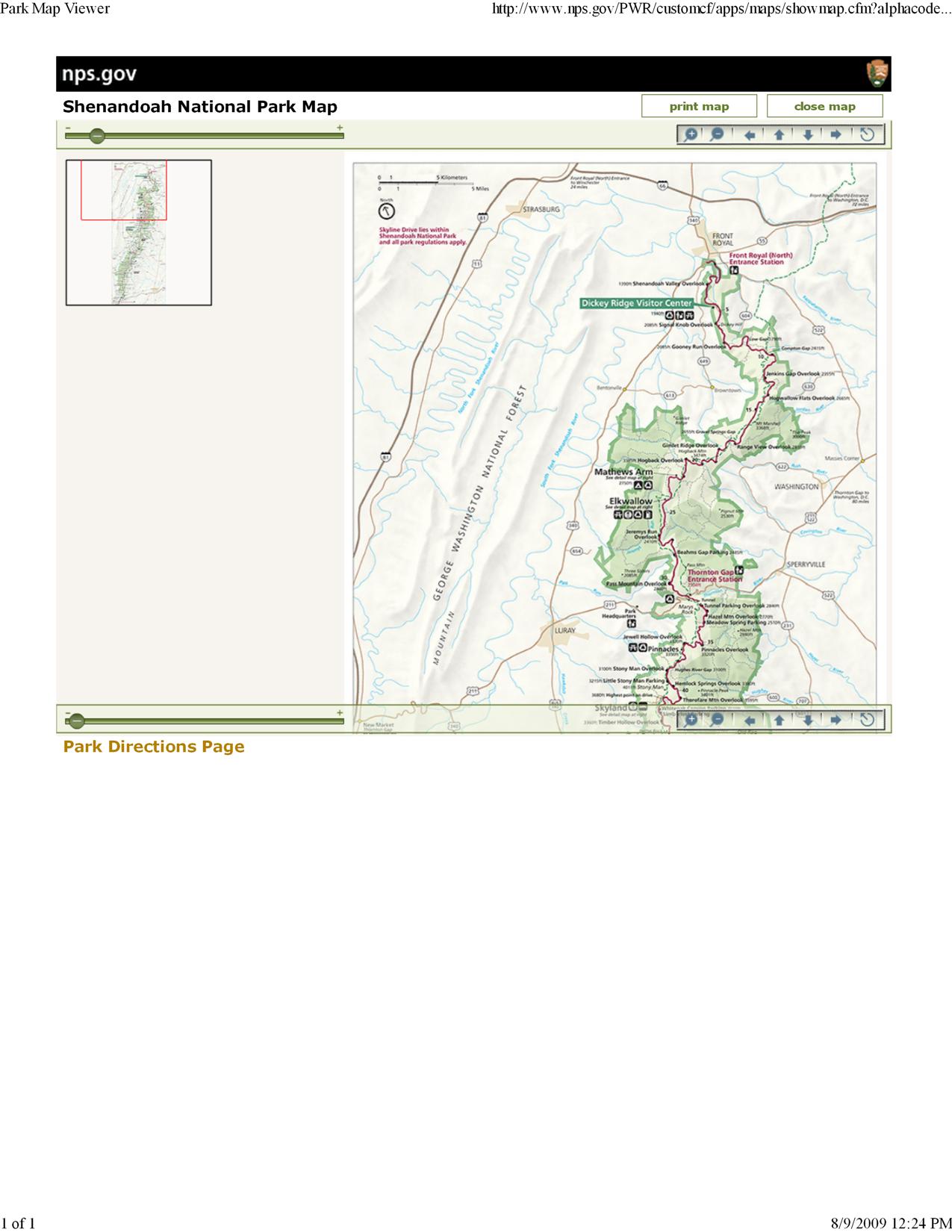 Maggie: “I went hiking in the wilderness and I crossed like 5 roads. I thought there weren’t supposed to be any roads.” 

Mike: “Building roads makes jobs and so does logging. Anyways, trees are renewable resources.”

Daniel: “I know logging creates jobs but clear cutting discourages hiking and hunting. With sustainable logging, you have the best of both worlds.”

Maggie:  “I’m pissed that my taxpayer’s dollars are going to subsidize road building and logging on public lands.”

Gail: “Yeah, these are our public lands to conserve our ecosystems, there’s plenty of logging allowed on private lands.”

Mike: “Regardless, roads are needed to get into the forest to do your hiking or logging.” 

Maggie: “There are tons of roads in national parks. Try hiking in to a crystal clear river to go fishing, you lazy bums.”
Define the Problem
What is the problem? 

What are the different perspectives of the problem?
Personalize the Problem
How do you connect to this situation? 

Are you a hiker, know a logger?
Analysis
Are there any common themes? 

What are the roots/ causes/ consequences of the situation?
Critical Action
What are the next steps? 

Given constraints, what can we do?
Addressing Missing Aspects
Teacher observes for language feedback

meaning, use and form follow up work
Feedback
Be honest:   
How was this process?
Resources to explore Environmental Awareness in YOUR class!
http://www.earthday.org/footprint/

Teach English, Teach about the Environment
http://www.epa.gov/epawaste/education/pdfs/tesol.pdf
Extra time?  Parks in your state!
http://www.nps.gov/findapark/index.htm

~~~~~~~~~~~~~~~~~~~~~~~~~~~~~~~~
THANK YOU FOR COMING!!!
~~~~~~~~~~~~~~~~~~~~~~~~~~~~~~~~

I will email you the powerpoint, my lesson plans, and suggested texts, also posted at:
http://digitalcollections.sit.edu